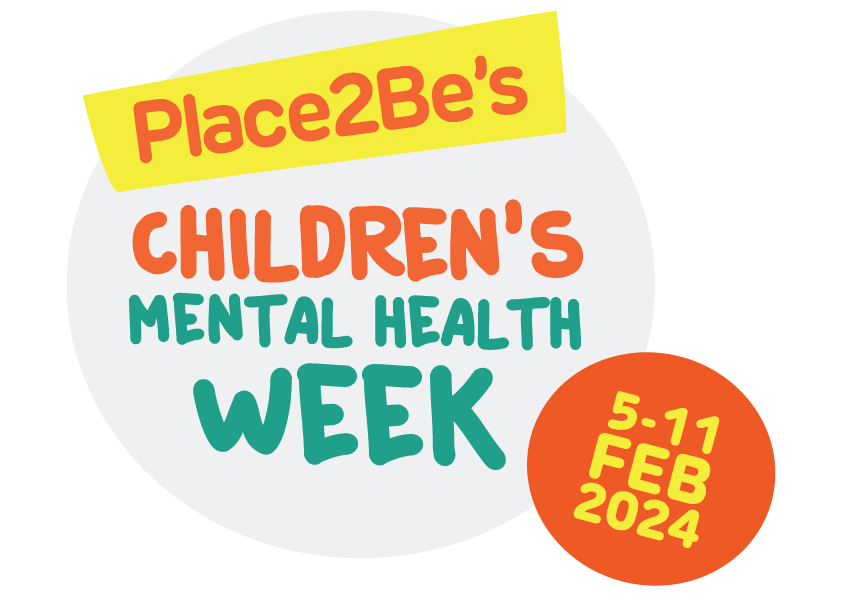 CMHW logo, my voice matters
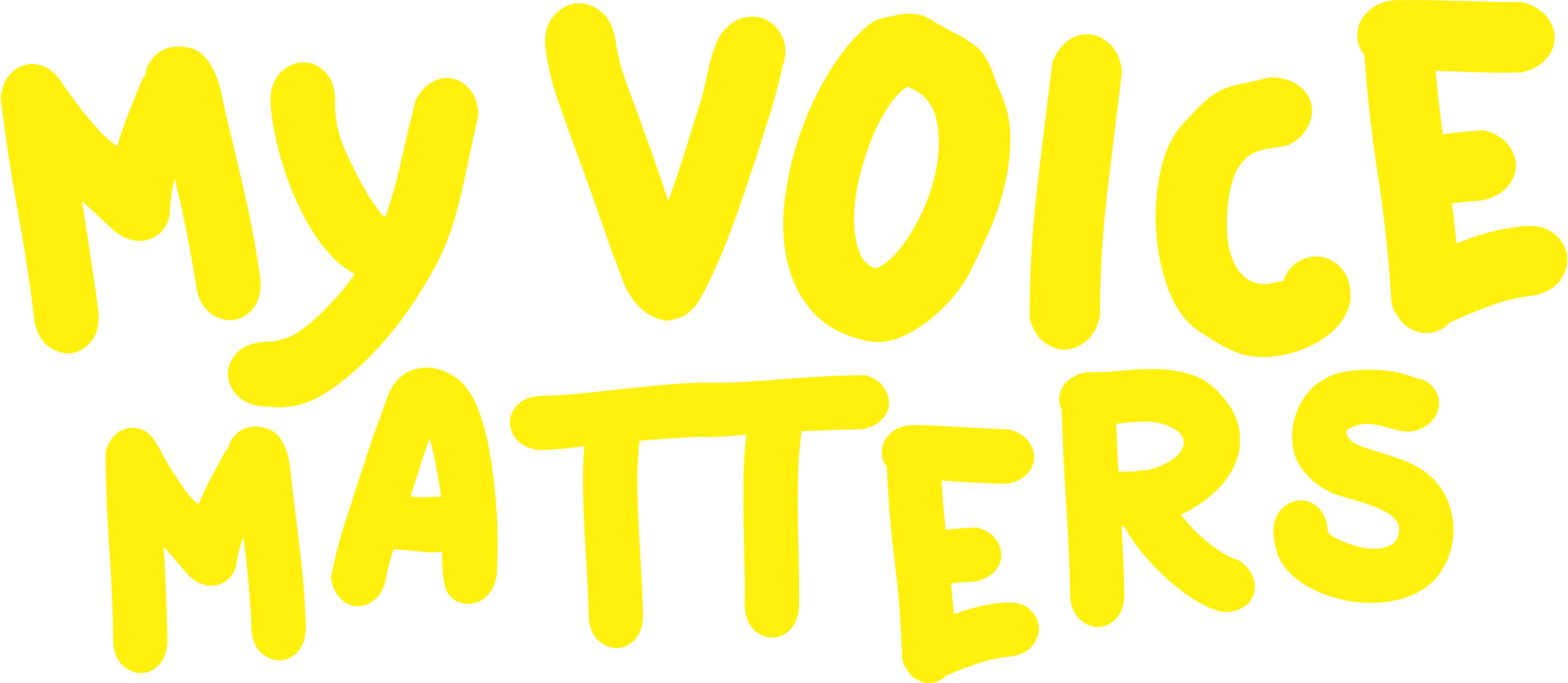 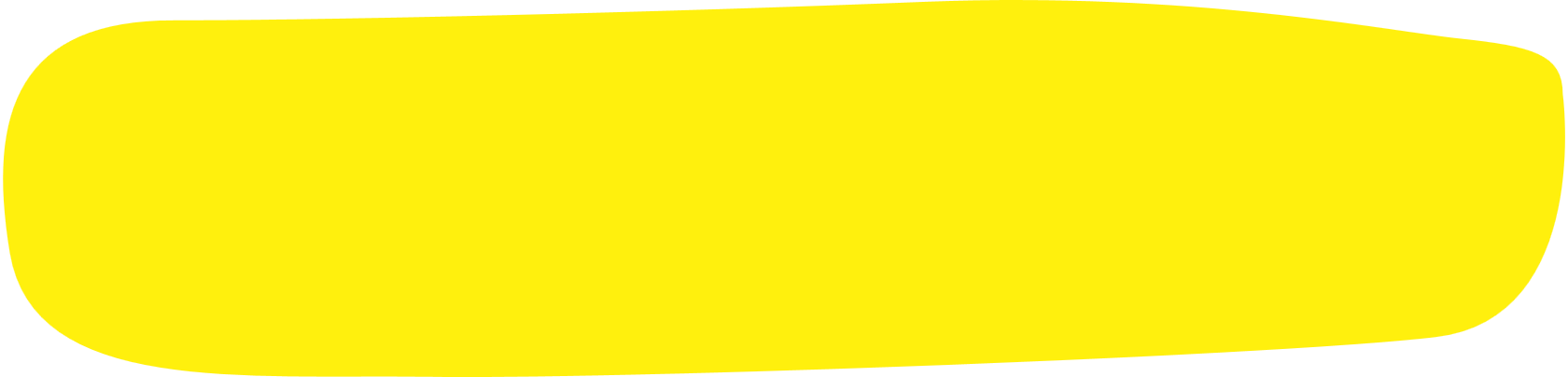 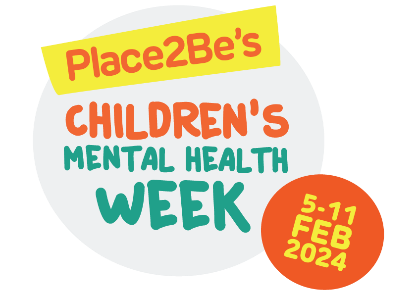 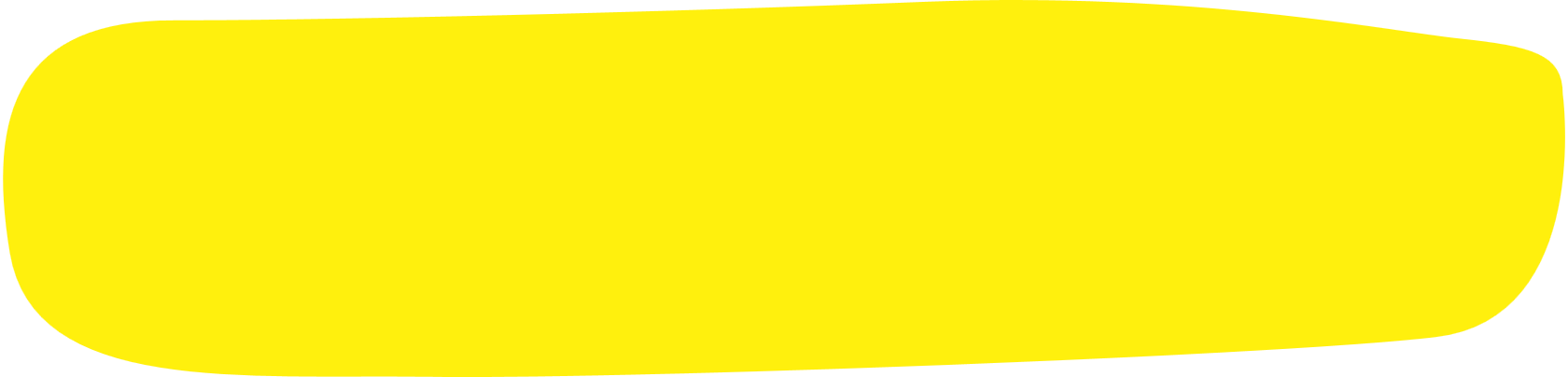 [Speaker Notes: Link to video if not working: https://www.youtube.com/watch?v=G1gvP09JLm0&embeds_referring_euri=https%3A%2F%2Fhubblecontent.osi.office.net%2F&source_ve_path=MzY4NDIsMjM4NTE&feature=emb_title&ab_channel=Place2Be]
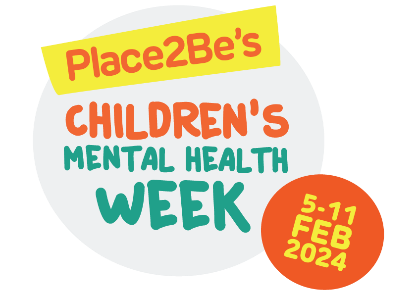 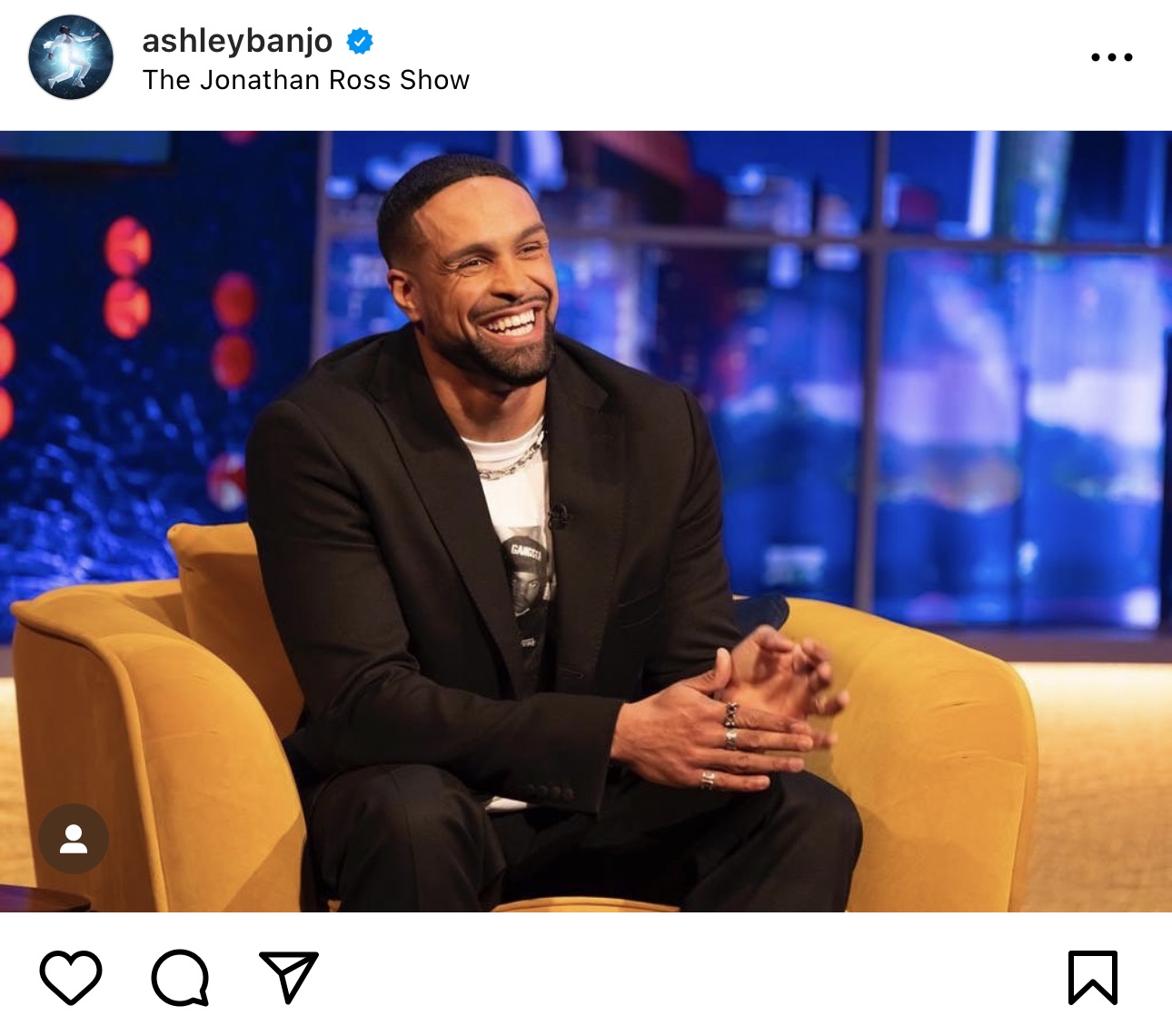 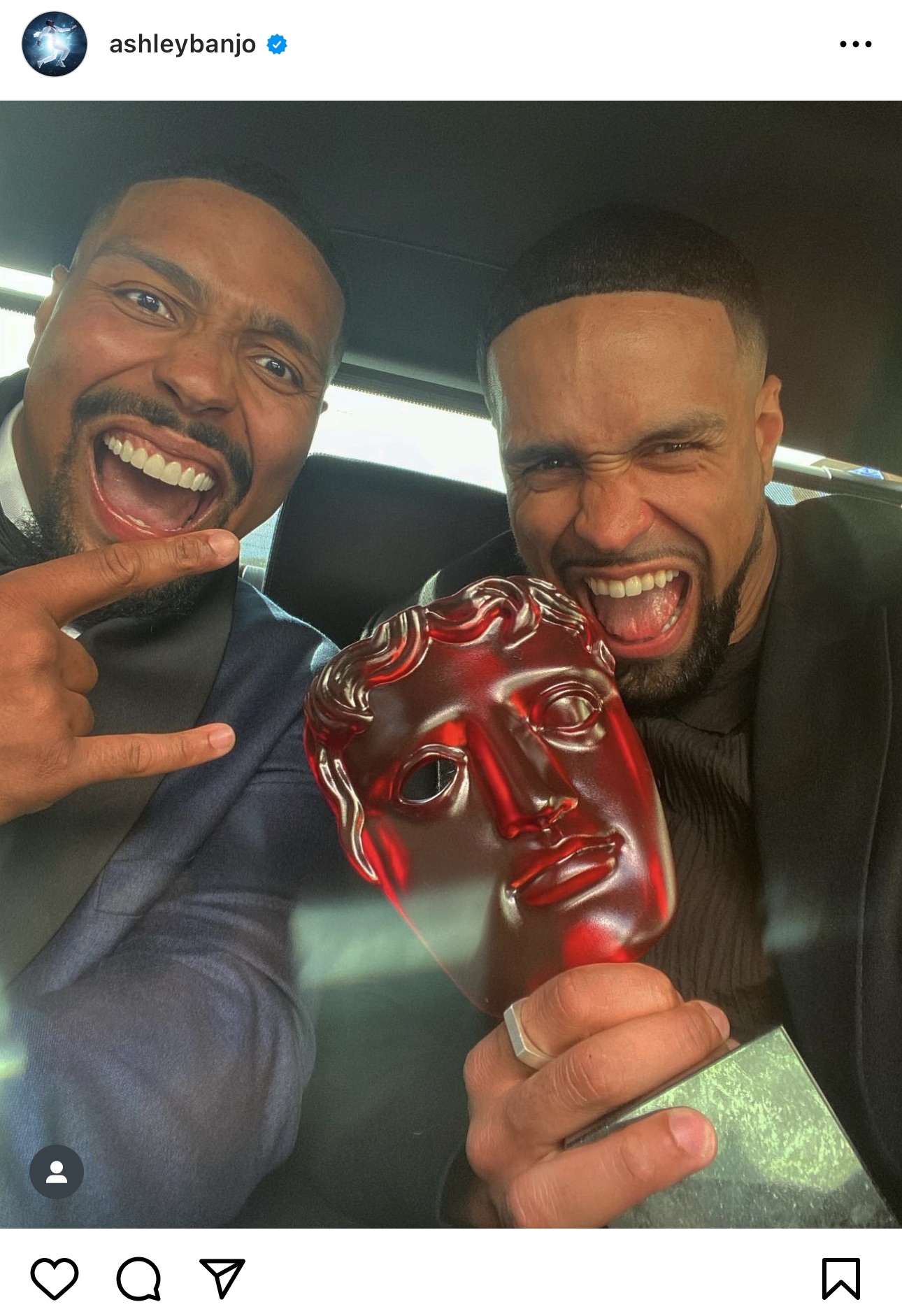 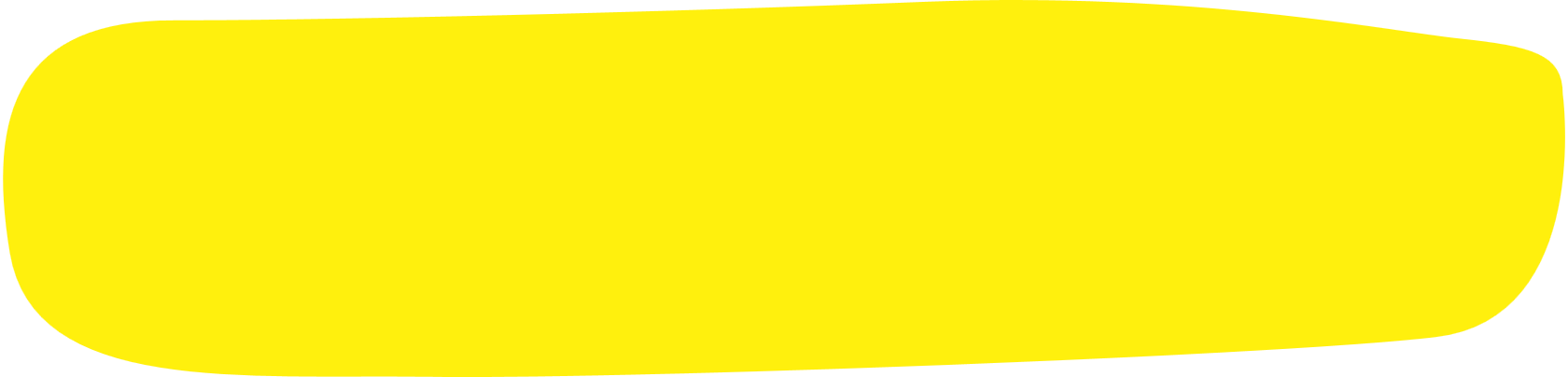 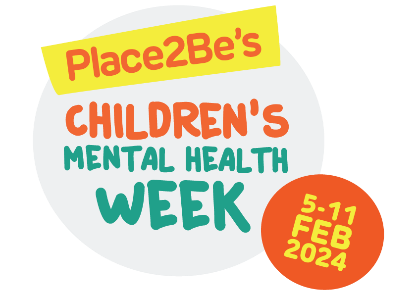 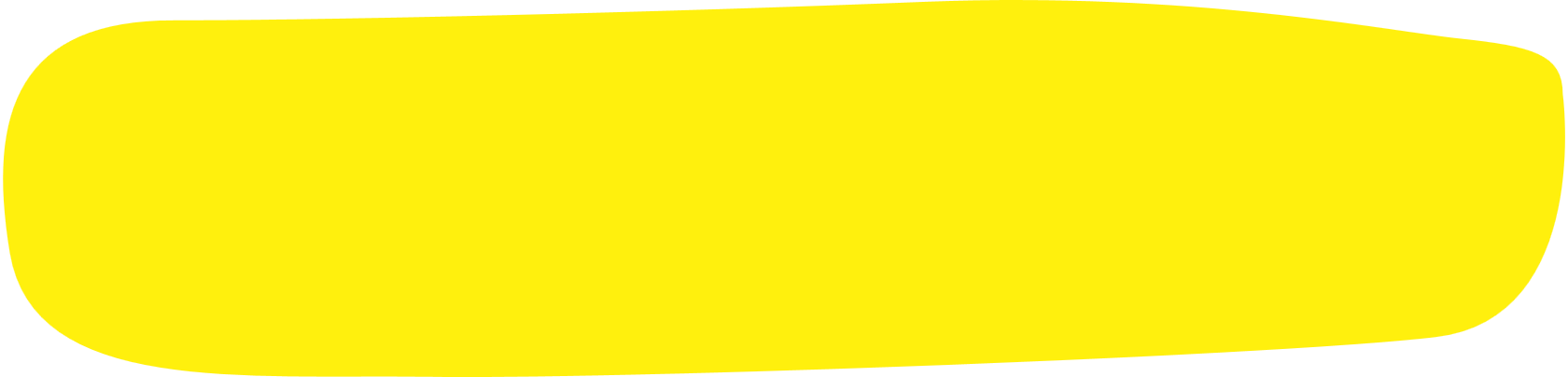 [Speaker Notes: Link to video: https://www.youtube.com/watch?v=kzFNKFitHjw&ab_channel=Britain%27sGotTalent]
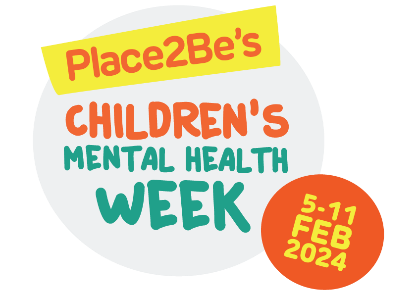 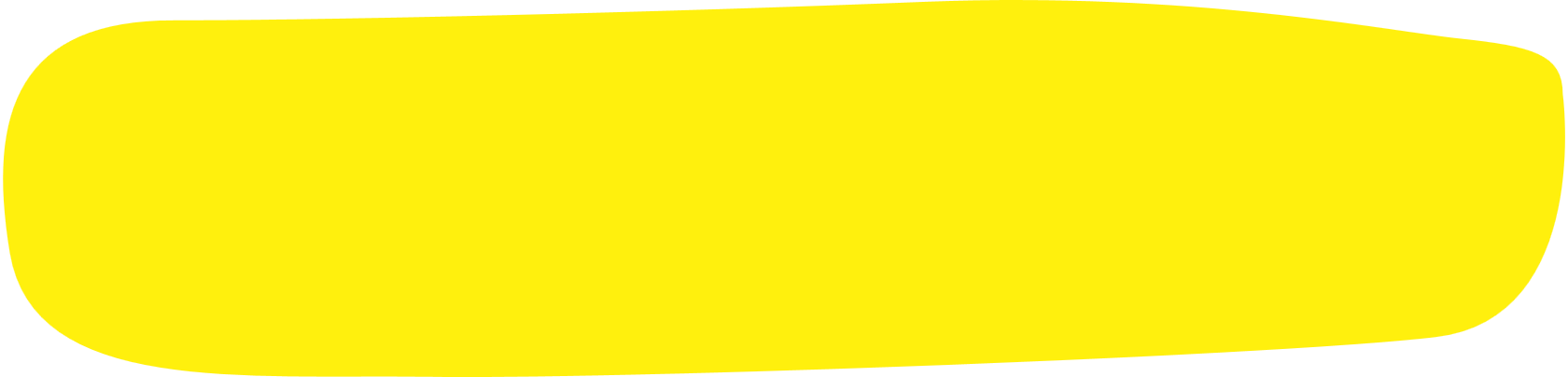 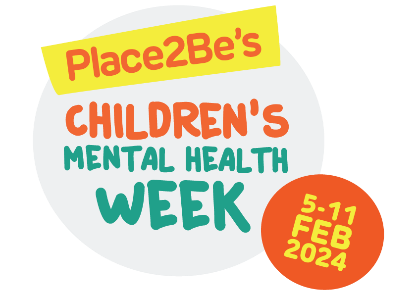 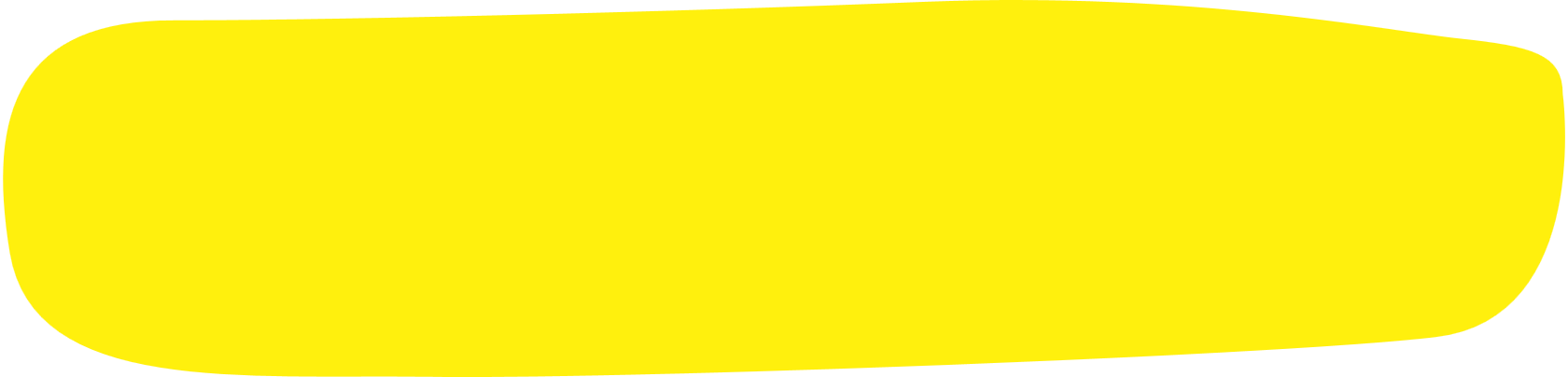 [Speaker Notes: Link to video:https://www.youtube.com/watch?v=_m1RKEPY79U&embeds_referring_euri=https%3A%2F%2Fhubblecontent.osi.office.net%2F&source_ve_path=MzY4NDIsMjM4NTE&feature=emb_title&ab_channel=TheGrahamNortonShow]
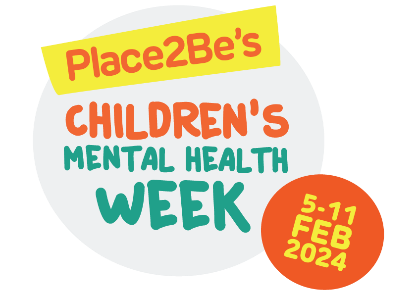 How can you use
YOUR voice?
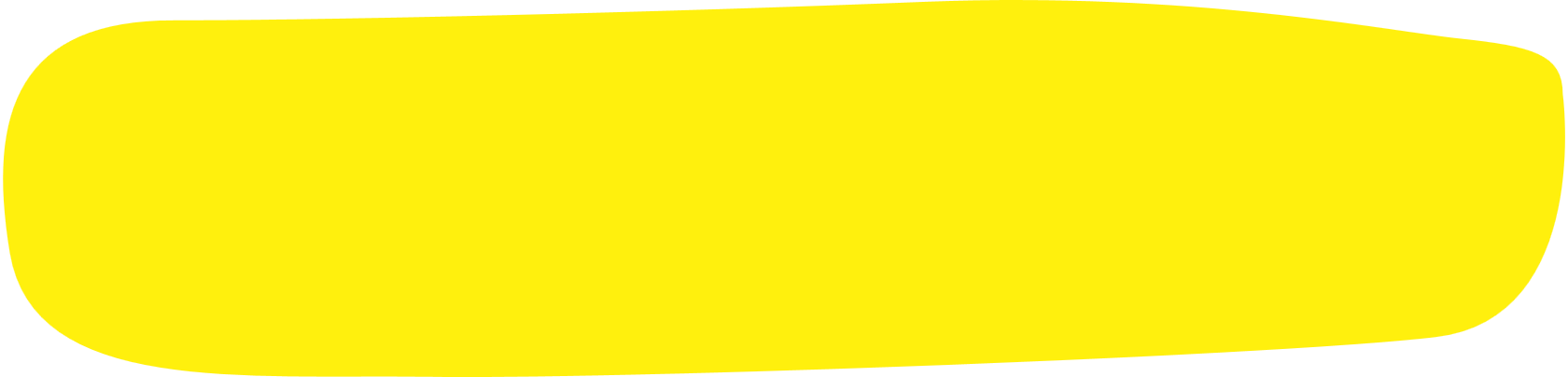